Études de Philosophie 
et Enjeux contemporains :
Quelles applications ?
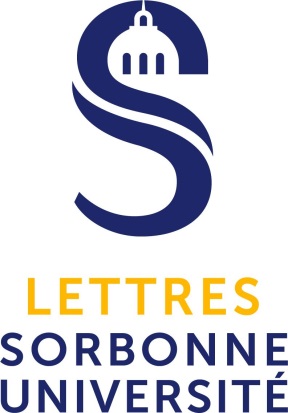 Le site de Clignancourt
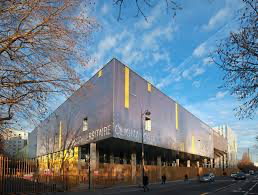 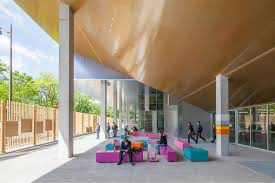 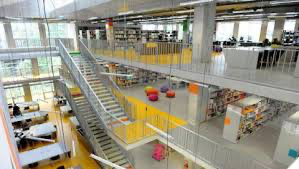 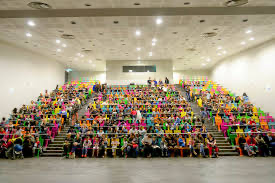 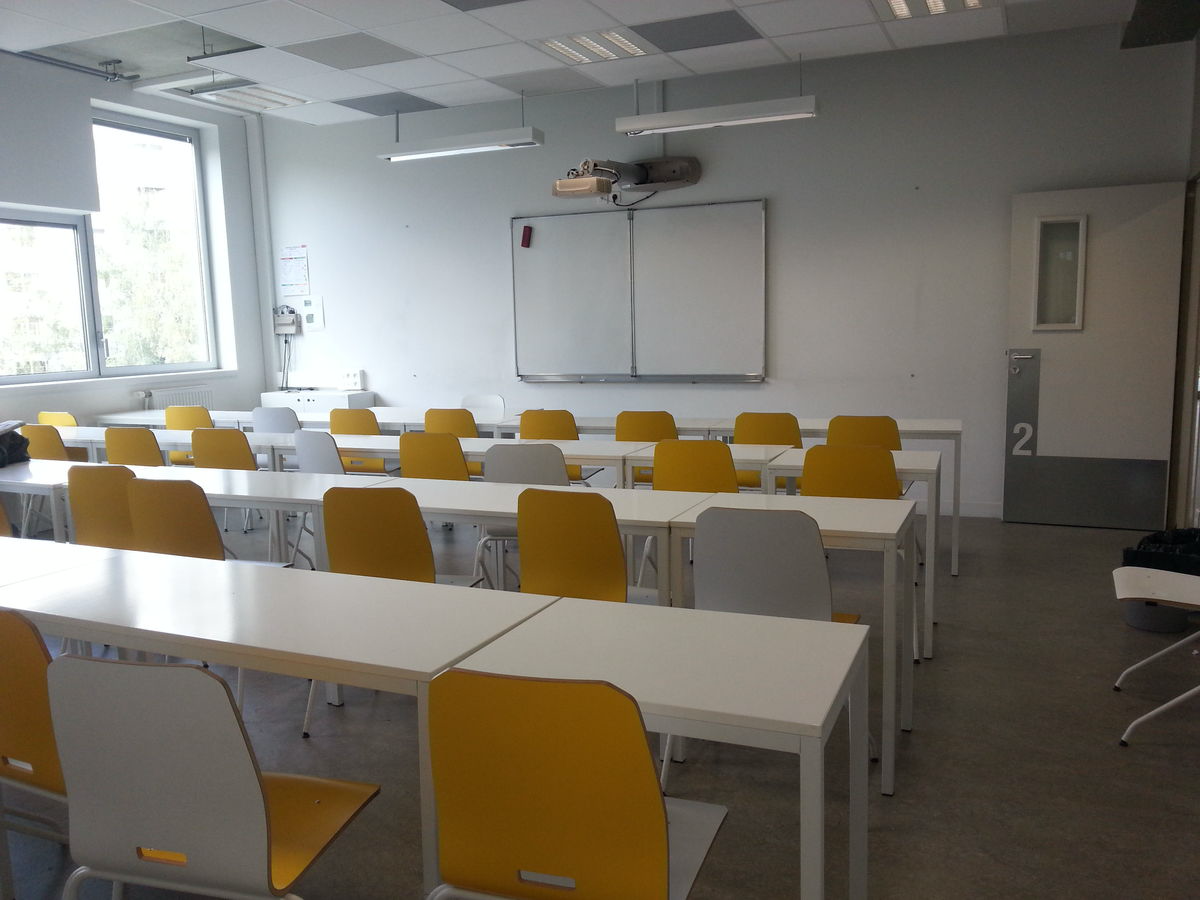 L’aUditorium du site de Clignancourt et une salle de cours
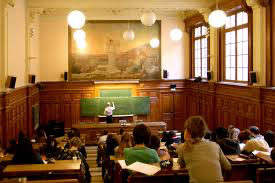 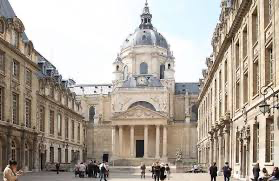 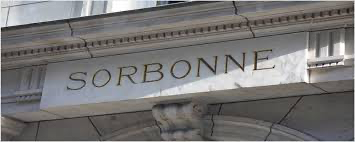 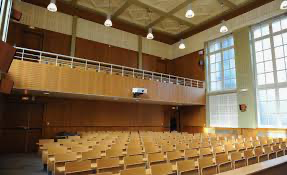 La cour de la Sorbonne  
Un amphithéâtre avec un cour magistral
Les Licences de philosophie à Sorbonne Université
Une Licence mention Philosophie (comportant un parcours philosophie ancienne).

Cinq Bi-licences :

Philosophie et Sciences sociales (avec Sciences-po.)
Philosophie et Sciences (avec la Faculté des Sciences de SU)
Philosophie et Sociologie (Bi-Licence interne à la Faculté des Lettres de SU)
Philosophie et Russe (Bi-Licence interne à la Faculté des Lettres de SU)
Philosophie et Allemand (Bi-Licence interne à la Faculté des Lettres de SU)

Deux Mineures qui complètent sur les 3 années de la Licence une majeure en philosophie

Sciences (avec la FSI )
Italien (avec l’UFR d’Etudes italiennes de la FL)

Quatre mineures thématiques avec la FSI

Mineure Innovation en santé publique
Mineure Histoire des sciences et des techniques
Professorat des écoles à partir de la L2
Environnement à partir de la L2
Rappels sur les objectifs pédagogiques de la Licenceet les formes d’enseignement à l’université
Objectifs et compétences visés

La première compétence qui doit être acquise est la capacité à se repérer dans les grandes œuvres et les problématiques majeures de la tradition philosophique.

Les autres compétences visées sont : une excellente maîtrise de l’expression écrite et orale ; une culture générale variée, active et critique ; la maîtrise d’au moins une langue vivante (dont l’anglais) ; une capacité de rechercher, d’appréhender et de traiter synthétiquement des informations complexes dans différents domaines de savoir.

Formes d’enseignement 
Cours magistral  - Contrôle Terminal
Travaux dirigés : Exercices écrits et oraux en CC – Effectifs plus réduits - Assiduité obligatoire. 
Tutorat : Individuel ou en petits groupes; en présence ou à distance (Zoom).
Rappels sur les contenus de l’enseignement de la philosophie en Licence à l’Université
À l’université, l’enseignement de la philosophie distingue des « parties » de la philosophie et des « périodes » de son histoire. 

A côté des cours de « philosophie générale », il y a des cours de « philosophie morale et politique », de « philosophie des sciences », de « logique », de « philosophie de l’art et d’esthétique », de « philosophie comparée », d’« histoire de la philosophie », de « Métaphysique ».

Les cours d’ « histoire de la philosophie » sont eux-mêmes divisés selon des « périodes » : histoire de la philosophie ancienne, histoire de la philosophie médiévale, histoire de la philosophie moderne et histoire de la philosophie contemporaine (à partir de Kant). 

Les enseignements de langues anciennes et de langues vivantes sont fondamentaux; la connaissance de plusieurs langues est indispensable pour faire de la philosophie.
Accueil des étudiants L1 de philosophie
Quelques exemples de cours de Licence
Sujets de Cours Magistraux de Licence  1

Philosophie générale : Définir la Philosophie 
Philosophie politique : Les Typologies des régimes politiques 
Philosophie des sciences : La révolution darwinienne
Histoire de la philosophie ancienne : Mythe et philosophie chez Platon 
Histoire de la philosophie médiévale : Penser Dieu au Moyen âge chrétien 
Histoire de la philosophie contemporaine :  Pensées contemporaines de la violence
Cours d’ouverture : Philosophie du numérique
Cours d’ouverture : Introduction aux philosophies féministes
Cours d’option : Philosophie comparée indienne
Quelques exemples de séminaires de Master
Master humanités biomédicales :
Introduction à la philosophie de la médecine 
Droit de la santé
Introduction à l’éthique biomédicale 
Enjeux d’information et de communication en santé 
Morales du sacrifice : le rationnement des bienfaits 

MASTER ESTHÉTIQUE ET PHILOSOPHIE DE L’ART
Pouvoirs de l’architecture
Nature et expérience des œuvres musicales 
Des ars médiévaux aux beaux-arts classiques 
Maladies artistiques
Le rythme de travail à l’université
Le rythme de travail à l’Université est différent de celui connu au lycée. Il y a moins d’heures de cours par semaine à l’Université ; le travail s’intensifie souvent en fin de semestre.

1 année universitaire : 2 semestres = 2 fois 13 semaines (la dernière semaine du semestre est une semaine dite de « révision tutorée »).

Licence = 6 semestres. 
30 ECTS par semestre
180 ECTS pour les 3 années de Licence
Il est nécessaire d’apprendre à travailler régulièrement par soi-même, de relire ses cours, de lire les textes conseillés par les enseignants, d’apprendre à faire soi-même sa culture philosophique.

Nombre d’heures de cours par semaine : entre 20 et 25 heures de cours par semaine en Licence.
Après la Licence de philosophie
Choisir une des 6 spécialités du Master de philosophie
Le professorat des écoles
Préparer un concours de recrutement dans l’enseignement secondaire : le capes ou l’agrégation de philosophie. 
La préparation aux concours à l’UFR de philosophie.
Les métiers envisageables après une formation complémentaire sont : les métiers de l'enseignement, de la documentation, les métiers des bibliothèques, de consultant(e), les métiers de l'information et de la communication, les métiers des ressources humaines..
Les Masters mention Philosophie
La formation proposée en licence permet une poursuite d’études dans les différentes spécialités de recherche du master mention « philosophie ».
Elle s’adresse également aux étudiants qui, sans nécessairement vouloir faire de la philosophie leur métier, considèrent qu’elle est une assise indispensable en vue d’une formation professionnelle spécialisée. 
Le master mention « philosophie » est une formation plus spécialisée et plus soutenue, qui s’effectue en deux ans, et comporte une initiation à la recherche. 
Les spécialités de recherche du Master sont :

Histoire de la philosophie, métaphysique, phénoménologie.
Philosophie politique et éthique.
Philosophie des sciences, de la connaissance et de l’esprit.
Esthétique et philosophie de l’art.
Mondes arabes et musulmans (en association avec l’UFR d’Études arabes).
Humanités biomédicales.
Master Pro, Concours, Doctorat
Aux 6 spécialités de recherche précédentes, s’ajoutent deux filières professionnelles (masters professionnels) qui s’intègrent aux formations professionnalisantes offertes par Sorbonne-Université et auxquelles les étudiants accèdent sur dossier : 

M2 Conseil éditorial et gestion des connaissances.

M2 métiers du management et de l’administration des entreprises

Le doctorat de philosophie se prépare en trois années, au sein de l’école doctorale V « concepts et langages », sous la direction d’un professeur ou d’un maître de conférences habilité à diriger des recherches (HDR). 

Enfin l’UFR assure une préparation complète au concours de l’agrégation externe de philosophie dans le cadre d’une année de Master 2 spécifique « préparation à l’agrégation ».
Bienvenue à Sorbonne Université